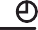 NetSuite Private Equity  Services Practice
Accelerating Portfolio Company Value Creation
NetSuite understands that the pace of change in  business is unprecedented, and that private equity  firms and their portfolio companies must operate  at the speed of modern business. This requires  accurate, real-time information to optimise  decision-making and execute on bold strategies.
Through an integrated approach that starts with  unmatched relationship management, NetSuite’s  Private Equity Services Practice enables firms to  eliminate risk while delivering on time and within  budget. Our cloud-based platform combines  Financial Accounting/ERP, Customer Relationship  Management (CRM), Professional Services  Automation (PSA) and Commerce into a single,  powerful solution ideal for accelerating value  creation. With NetSuite, traditional barriers are  removed, making it possible for businesses to see  everything, discover anything and go anywhere.
There are thousands of private equity backed  companies that have chosen NetSuite. In fact,  the NetSuite Private Equity Services Practice  has experience spanning all types of business,  across every major industry.
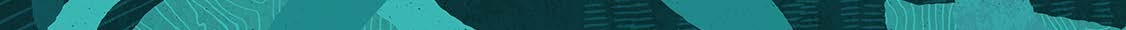 NetSuite at a Glance
World’s #1 Cloud Business Software Suite
Run by more than 21,000 customers across  203 countries and dependent territories
Publicly traded (NYSE: ORCL)
Founded in 1998
Our experience shows that private equity firms  and their portfolio companies have a unique  DNA in terms of development and investment  theses—acquisition, carve outs, divestitures  and more. Operating under accelerated  timelines and aggressive budgets is the norm  rather than exception. We support this with an  experienced team, adept at moving fast and  seamlessly navigating transaction-oriented  environments. We also appreciate that private  equity owned companies are part of a larger  relationship. We account for this through our  unparalleled relationship management and  service, both within the portfolio company and  private equity firm.
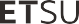 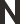 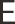 CRM – From contact-to-contract cash. Sales  force automation, sales compensation and  forecasting, customer support, marketing  automation and mobile capabilities. The only  hosted CRM solution with integrated order  management—meaning you can actually create  quotes and orders from within the application.
Commerce – Leverage the online channel  to scale your business faster and more cost
effectively. An integrated omnichannel (online,  mobile, POS, retail, etc.) commerce across  B2B and B2C channels, with tight integration  between front- and back-office applications.
More than 21,000 customers of all sizes depend  on NetSuite, the #1 cloud business management  suite, to run complex, mission-critical business  processes globally. NetSuite has established  itself as the provider of enterprise-ready cloud  business management suites that private equity  firms and their portfolio companies have come  to trust and rely on for:
Financial Accounting/ERP – encompassing  core financials, fixed assets, order  management, inventory management,  revenue recognition, order-to-cash, procure-  to-pay processes and more. Eliminating the  need for data re-entry, batch downloads or  data consolidation, improving the productivity  and competitive edge.
Page 2
“We share the vision NetSuite has that the cloud is the future of  information systems, particularly those who don’t have endless  resources to hire and retain top-tier IT talent. At just a fraction of  the cost of keeping SAP, NetSuite provides a solution that is much  more flexible and dynamic.” Kurt Liebich, CEO RedBuilt, a portfolio company of Atlas Holdings
Professional Services Automation (PSA) –The  totally integrated solution, which includes  Project Management, Resource Management,  Project Accounting, Timesheet & Expense  Management and Analytics, provides  powerful tools to help you manage your  projects, resources and finances.
NetSuite provides a unified, cloud-based  solution for gaining a deeper understanding  of key business performance metrics, ranging
from general ledger and accounting to customer  relationships and omnichannel commerce, so  firms can break free of legacy approaches and  accelerate value creation.
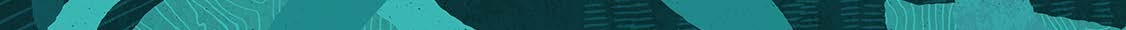 The NetSuite Advantage
NetSuite builds lasting relationships with  private equity firms and their portfolio  companies. From early phase augmentation of  existing diligence efforts to end-to-end carve  out/spin off services to driving incremental  EBITDA post transaction, NetSuite is focused  on creating value.
Cut order-to-cash cycle by 50%
Accelerate financial close by 20%-50%
Reduce IT costs by 50%
Reduce audit preparation by 50%
Reduce invoicing costs by 25%-75%
Reduce days sales outstanding by 10%-20%
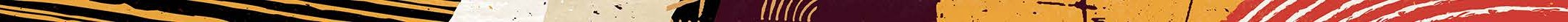 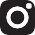 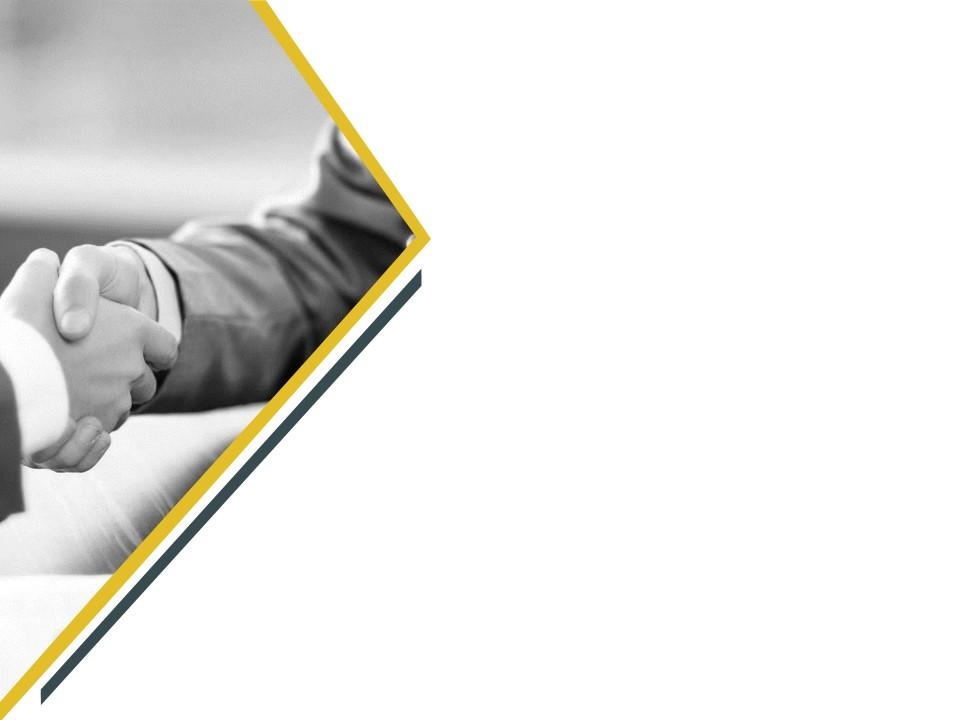 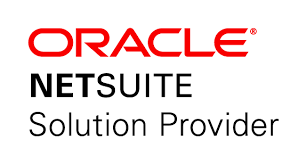 Contact us
+91-8977004785
+91-8977004784
contact.sales@emphorasoft.com
www.emphorasoft.com
https://www.facebook.com/emphorasoftaccnu
https://www.linkedin.com/company/emphora-soft-pvt-ltd/mycompany/
https://twitter.com/emphorasoft
www.emphorasoft.com